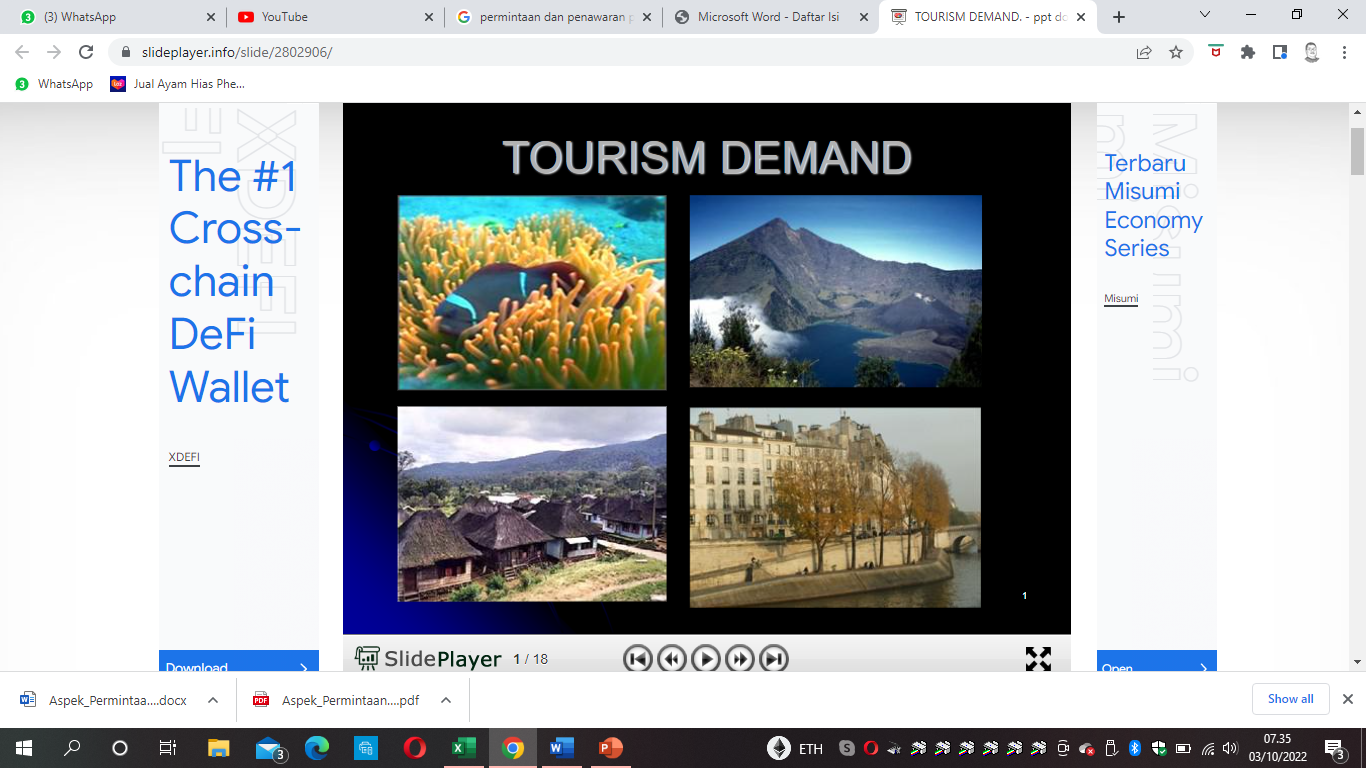 PERMINTAAN DAN PENAWARAN PARIWISATA
Disampaikan pada 
Kuliah Ekonomi Pariwisata dan Ekonomi Kreatif
Universitas Janabadra Yogyakarta
Penawaran pariwisata diartikan sebagai sejumlah barang maupun jasa yang ditawarkan kepada wisatawan dengan harga tertentu. 
Penawaran pariwisata meliputi semua daerah tujuan yang ditawarkan kepada wisatawan, baik wisatawan potensial maupun riil
Apa itu penawaran dalam pariwisata?
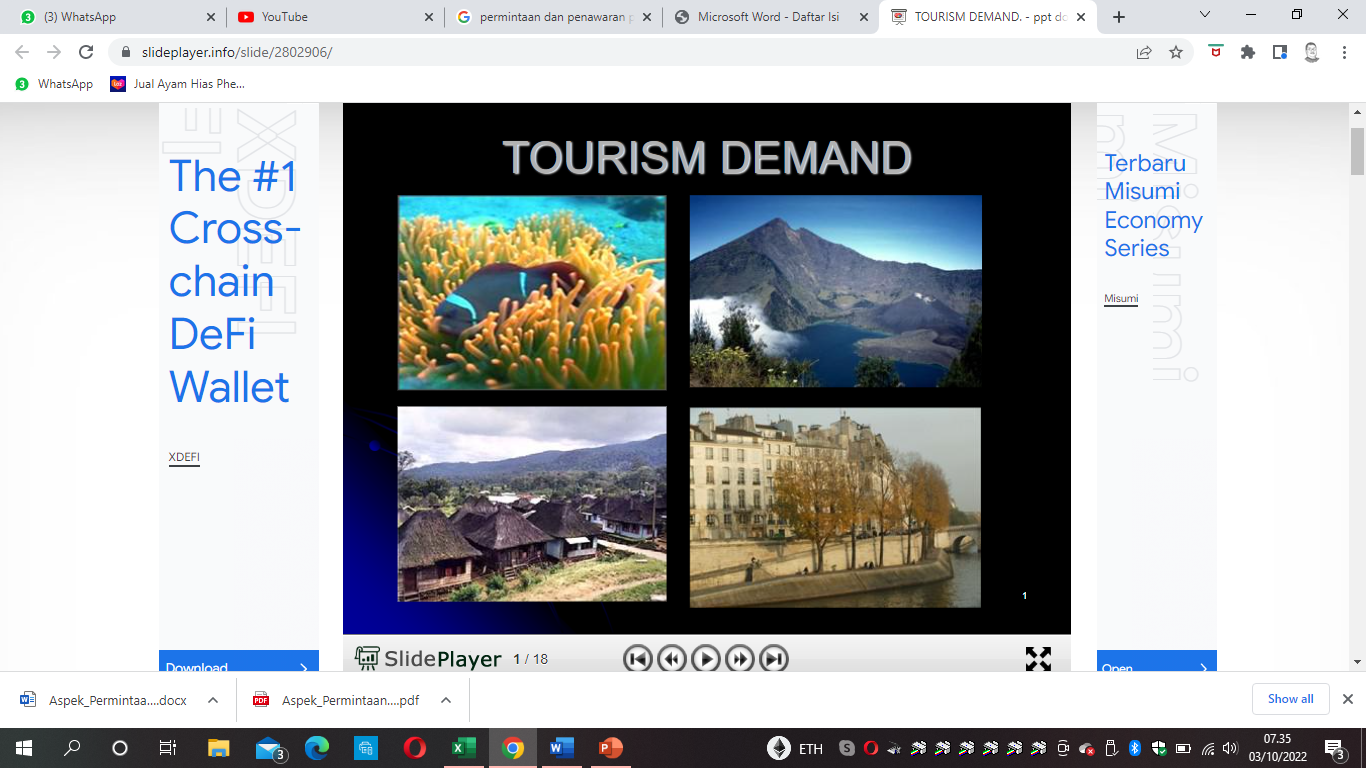 Memahami pengertian pasar pariwisata dapat dijelaskan melalui pengertian permintaan pariwisata menurut Mathieson dan Wall adalah jumlah total dari orang yang melakukan perjalanan atau ingin melakukan perjalanan untuk menggunakan fasilitas dan pelayanan wisata ditempat yang jauh dari tempat tinggal dan tempat kerja.
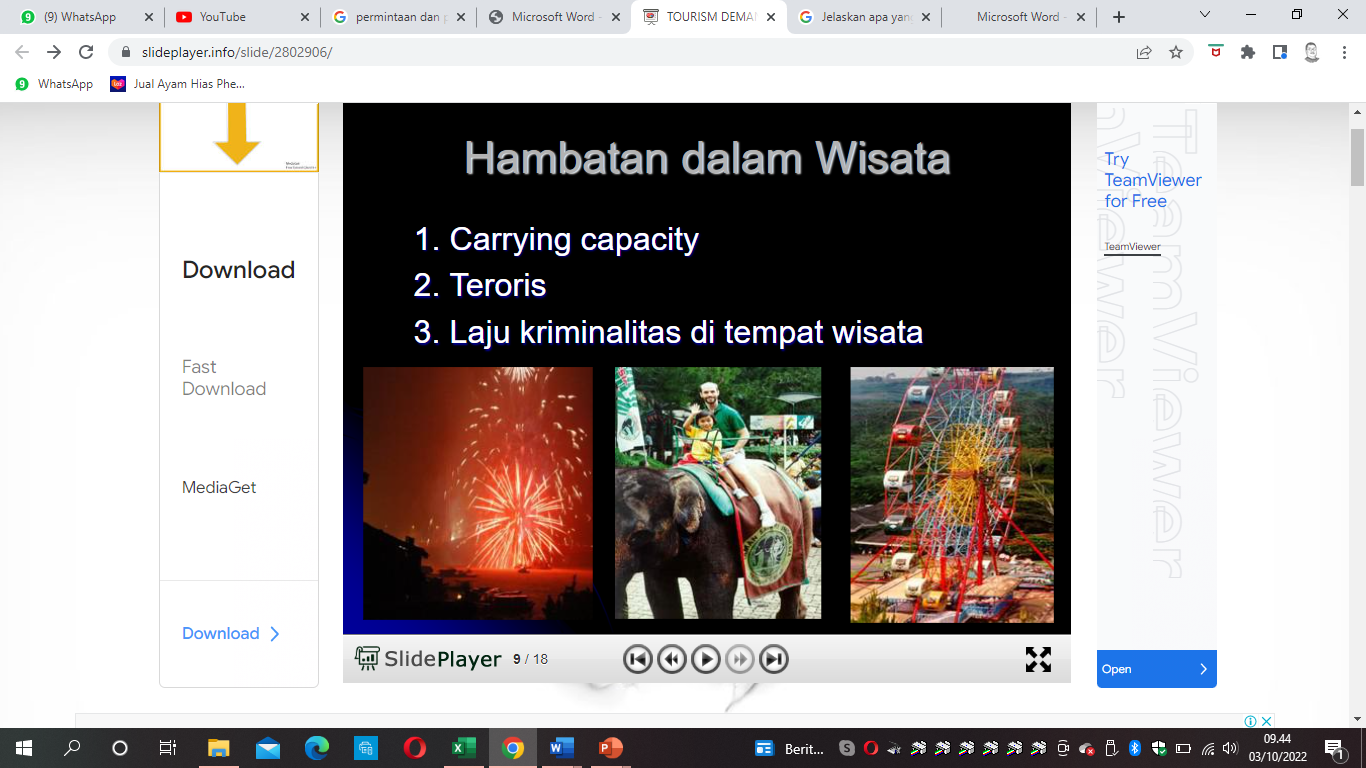 apa yang dimaksud dengan permintaan pariwisata?
Pendekatan Verbal Ahli ekonomi mendefinisikan permintaan pariwisata sebagai sejumlah barang maupun jasa yang mau dibayar oleh konsumen pada berbagai harga selama waktu tertentu. Barang, jasa serta waktu tertentu tersebut memiliki arti bahwa : 
Barang mempunyai wujud nyata sedangkan jasa sifatnya abstrak. 
Barang memberi peluang untuk disimpan artinya waktu produksi dan konsumsi dapat berbeda. 
Barang terkadang dapat dipindah-pindahkan sedangkan jasa tidak dapat dipindah-pindahkan. 
Satuan waktu menunjukkan berapa lama pengukuran permintaan tersebut berlaku.
Permintaan Pariwisata (Konsep & Definisi)
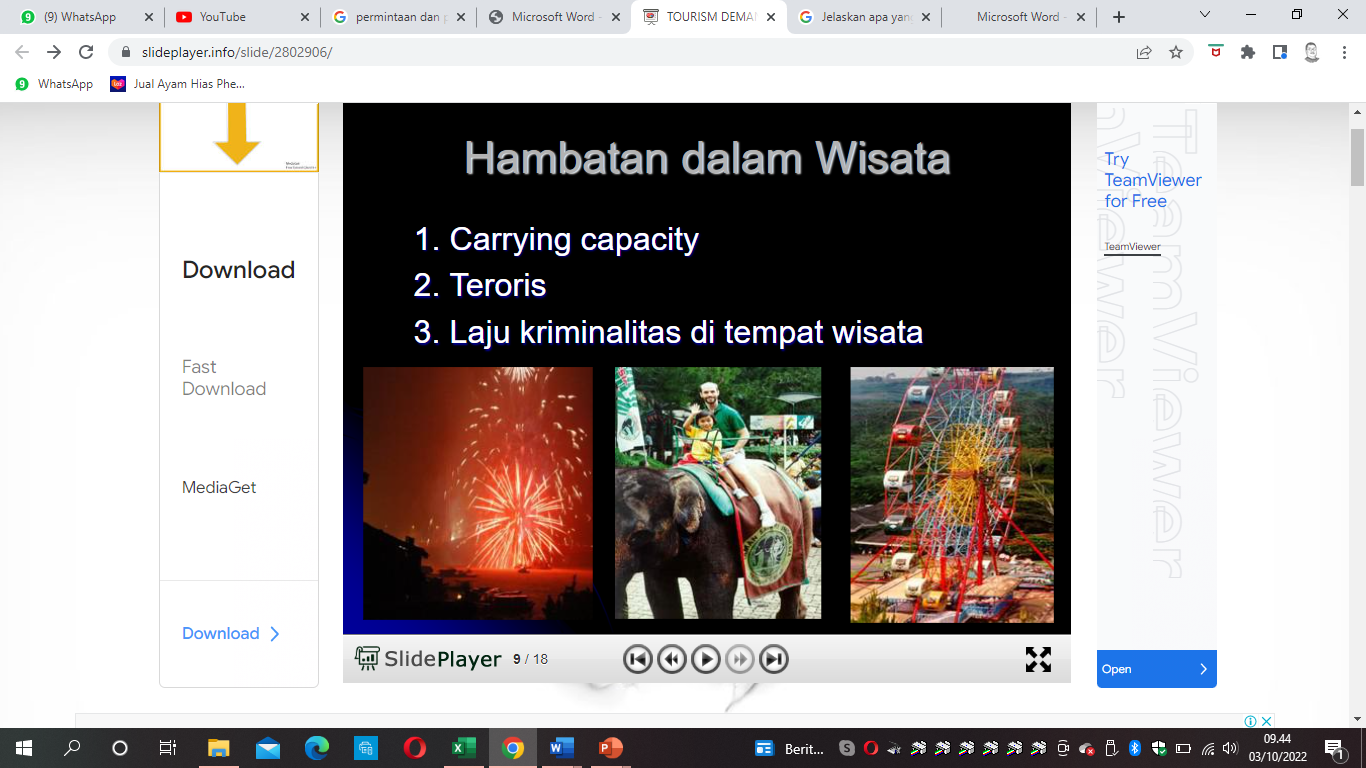 Pendekatan Matematis menggambarkan permintaan terhadap produk pariwisata yang dipengaruhi oleh beberapa variabel. Jika pada tabel 1 diterapkan pada pendekatan matematis, maka model fungsi permintaan pariwisata menjadi : 

T = f (Yd, H, Ex, Tx, Pd, Qd, R, Pc, Pr, C) 
Dimana :
 T = Permintaan terhadap produk pariwisata 
Yd = Pendapatan personal 
H = Hari raya 
Ex = Kurs valuta asing 
Tx = Kebijakan perpajakan 
Pd = Tingkat harga pada destinasi 
Qd = Kualitas produk pariwisata 
R = Aturan terhadap wisatawan 
Pc = Perbandingan harga 
Pr = Promosi 
C = Biaya perjalanan 
Variabel diatas dapat diklasifikasikan dalam variabel kuantitatif, yaitu Yd, Ex, Pd, Pc serta C. Sedangkan sisanya merupakan variabel kualitatif yaitu H, Tx, Qd serta R. (Sumber : Modul Ekonomi Pariwisata, Kusuma Negara, I Made , Fakultas Pariwisata UNUD Denpasar, 2016)
Permintaan Pariwisata (Konsep & Definisi)
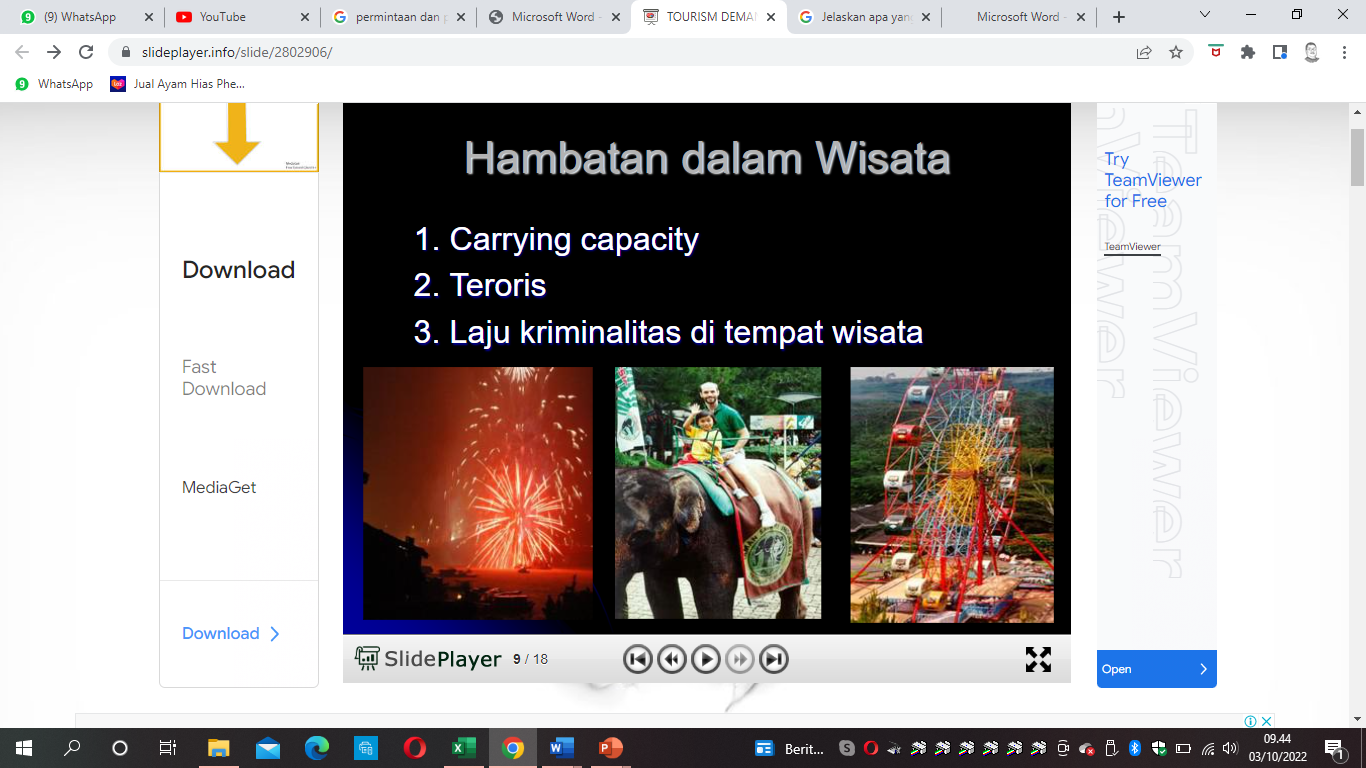 Pendekatan Grafik 
Bahwa permintaan pariwisata merupakan hubungan antara jumlah barang dan jasa yang diminta pada berbagai tingkat harga dalam satuan waktu tertentu, seperti contoh berikut ini.
Permintaan Pariwisata (Konsep & Definisi)
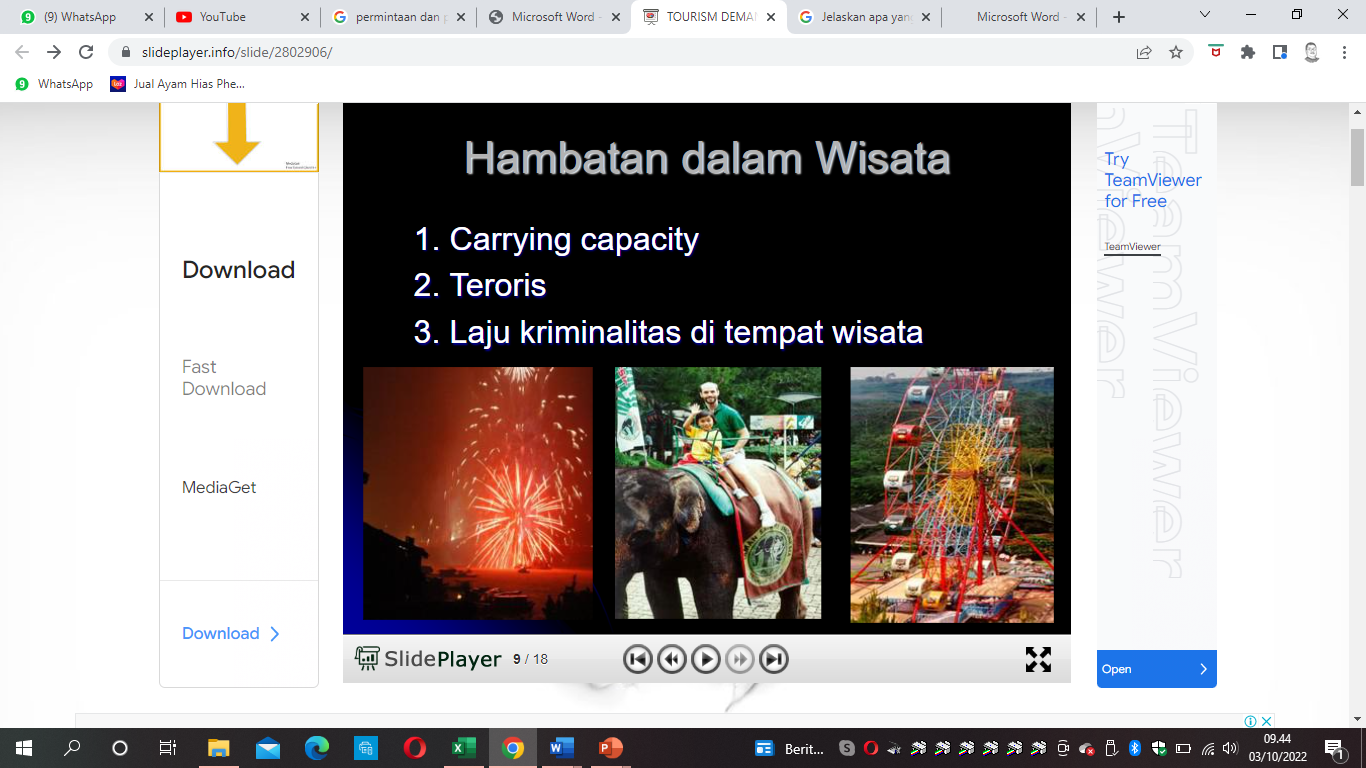 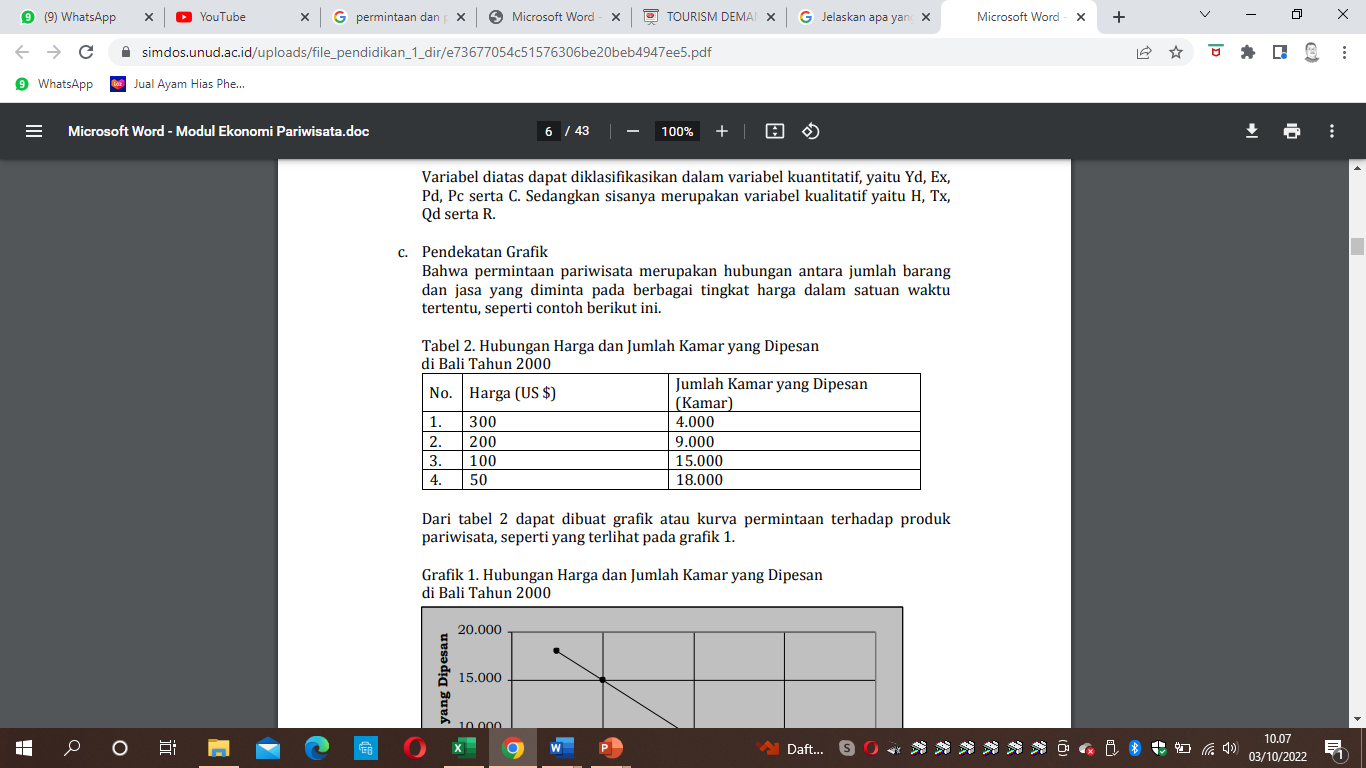